EL SUELO
DESPUÉS DE LA METEORIZACIÓN EL SUELO FORMADO PUEDE PERMANECER EL EL LUGAR DE FORMACIÓN O SER TRANSPORTADO POR VARIOS AGENTES NATURALES.

ADEMAS DE LOS SUELOS RESIDUALES Y TRANSPORTADOS , HAY TURBAS Y SUELOS ORGÁNICOS QUE SE DERIVAN DE LA DESCOMPOSICIÓN DE LOS MATERIALES ORGÁNICOS.
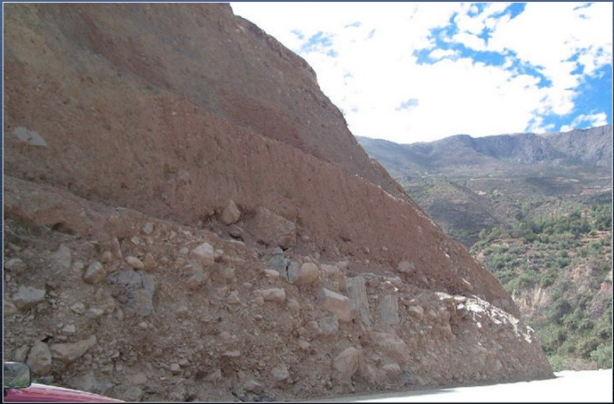 SUELOS RESIDUALES
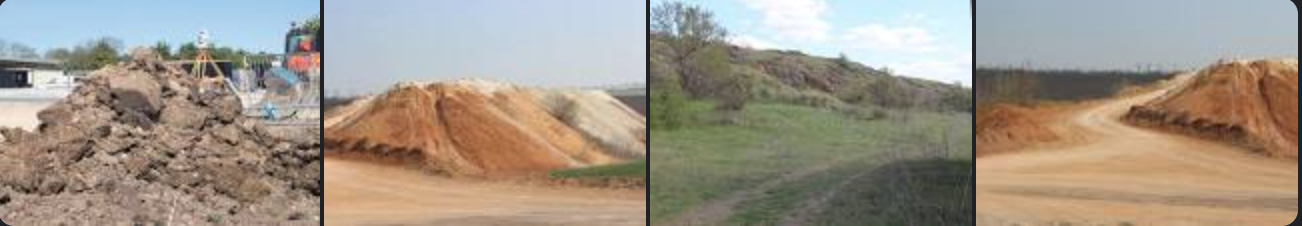 SUELOS TRANSPORTADOS
TRANSPORTADOS POR GRAVEDAD (COLUVIALES)
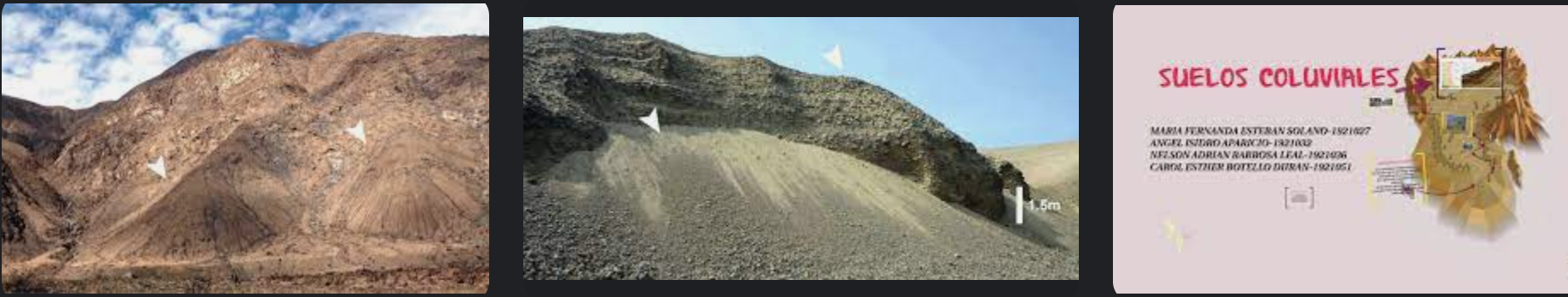 DEPÓSITOS ALUVIALES:
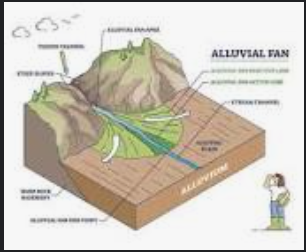 DEPÓSITOS POR CORRIENTES FLUVIALES
SECCIÓN TRANSVERSAL DE UN DEPÓSITO DE CORRIENTES FLUVIALES
DEPÓSITO DE CANAL
DEPÓSITOS LACUSTRES
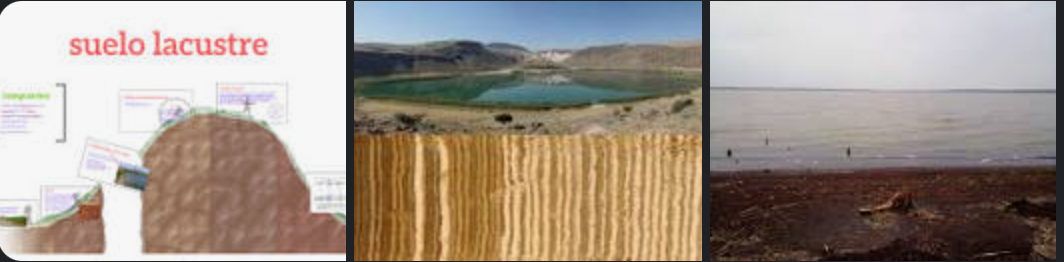 DEPÓSITOS GLACIARES
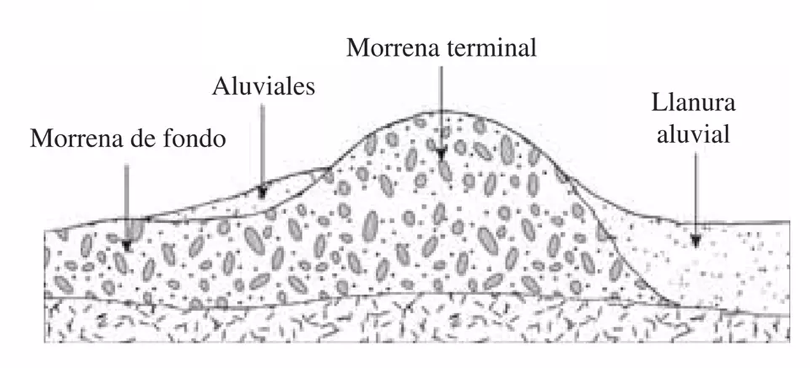 DEPOSITOS GLACIARES
SUELOS EÓLICOS
SUELOS EOLICOS
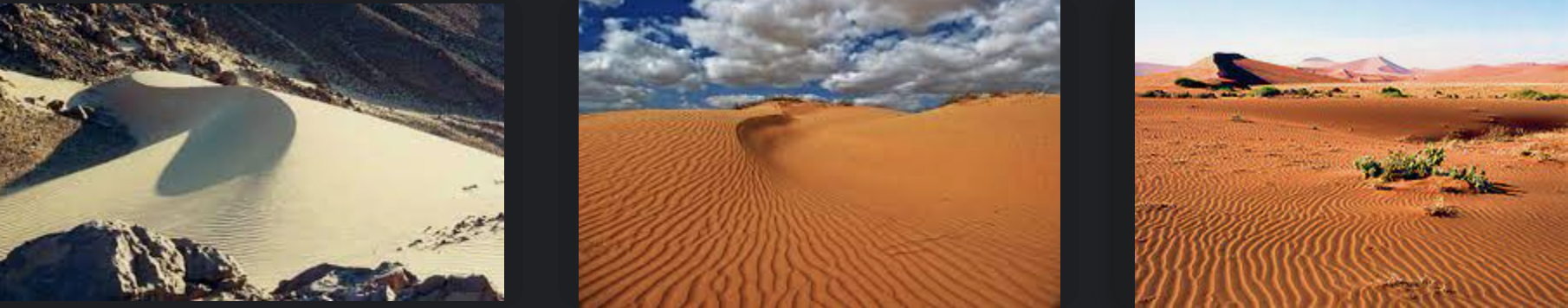 SUELOS ORGÁNICOS
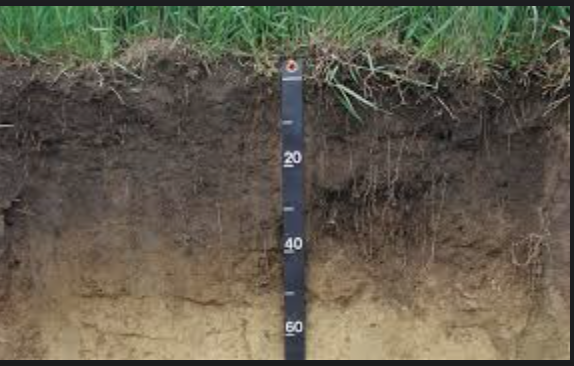 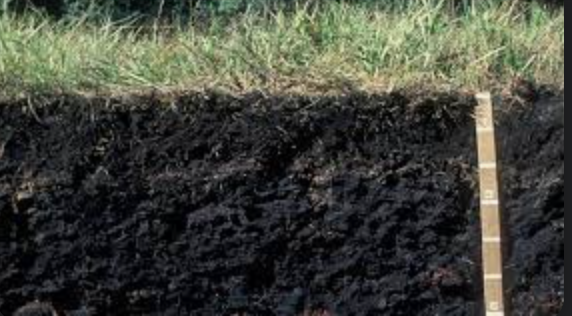 TAMAÑO DE PARTÍCULAS DEL SUELO
GRAVAS.- Fragmentos de roca con partículas de cuarzo, feldespato y otros minerales.
ARENAS.- Predomina el cuarzo y feldespato y otros minerales.
LIMO.- Fracciones microscópicas del suelo que cosnsite en fragmentos de cuarzo muy finos y algunas partículas de forma laminar.
ARCILLA.- Partículas en forma de láminas microscópicas y submicroscópicas de mica, minerales de arcilla y otros minerales.
TAMAÑO DE PARTÍCUALS DEL SUELO
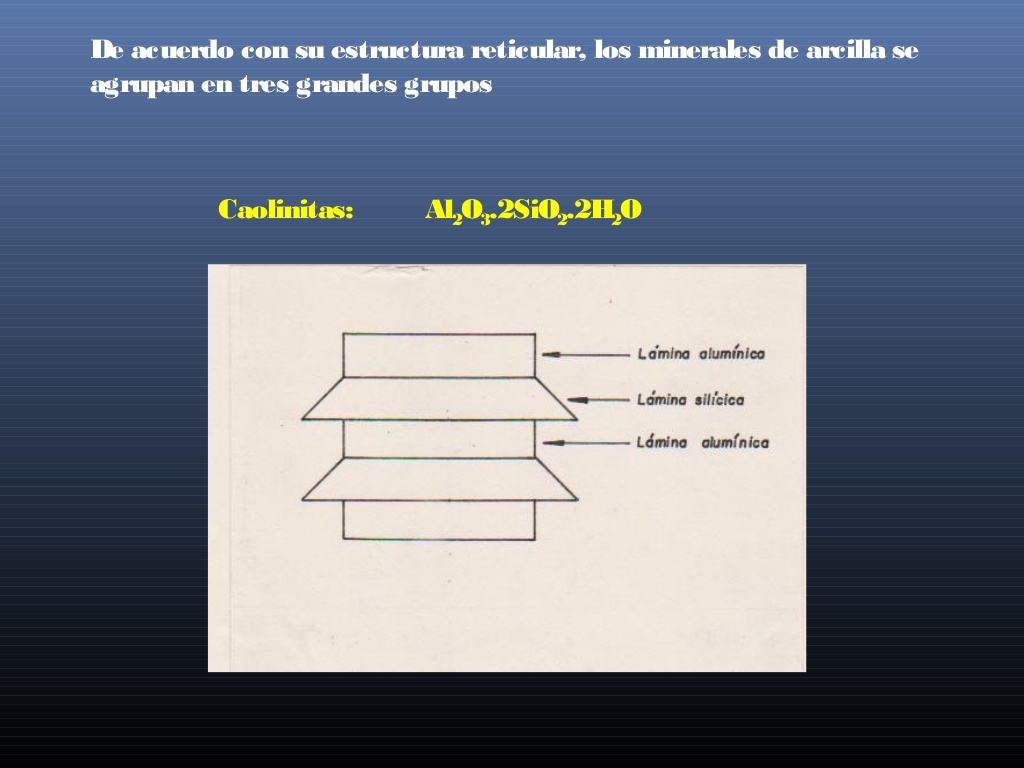 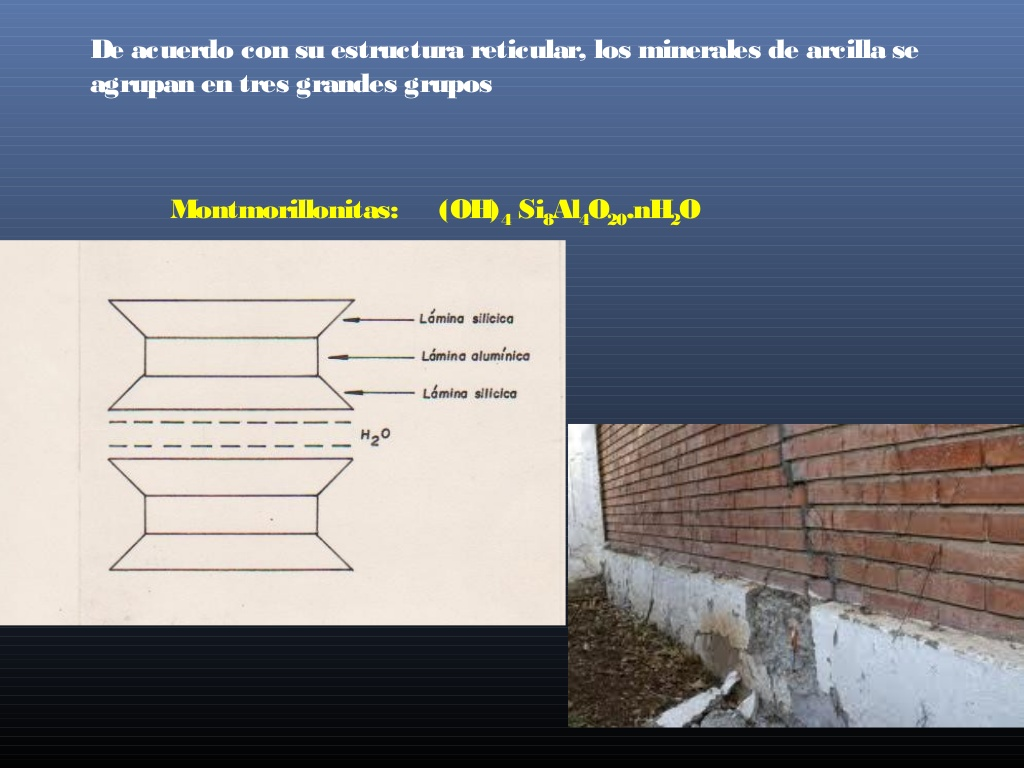 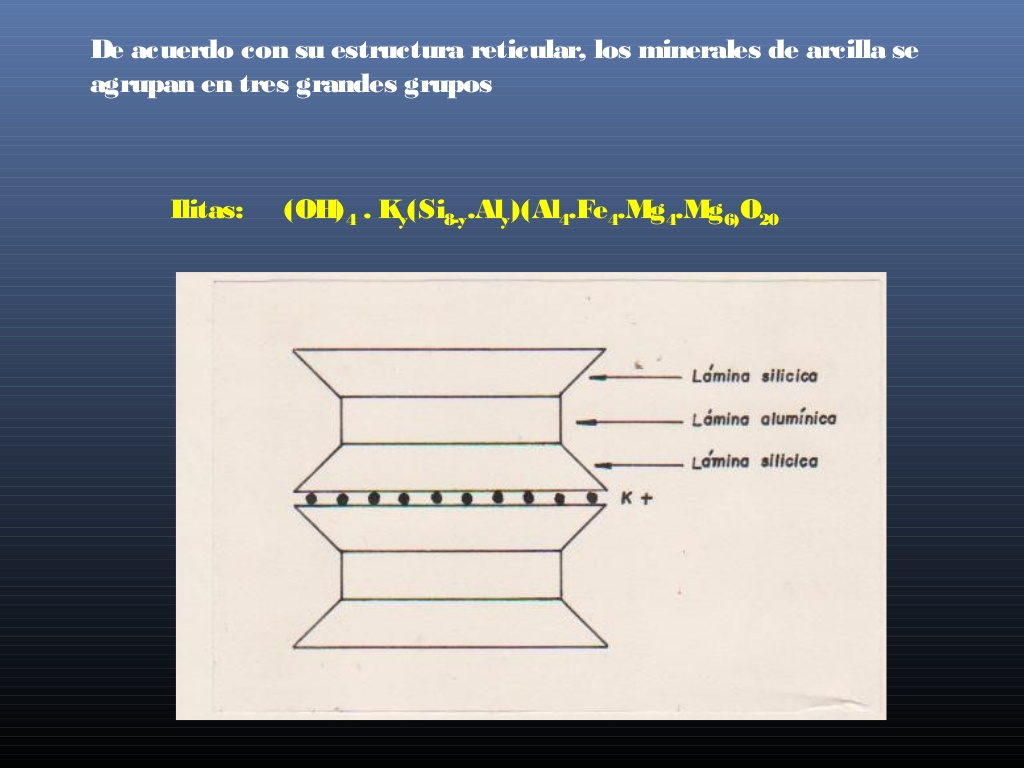